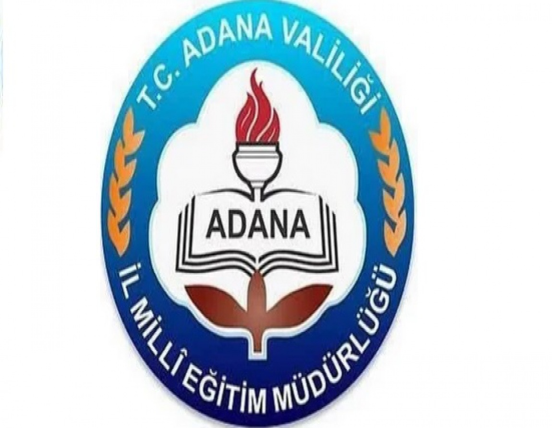 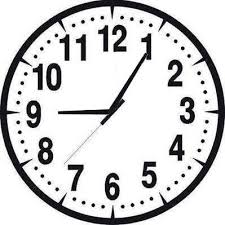 ZAMAN VE ZAMAN YÖNETİMİ
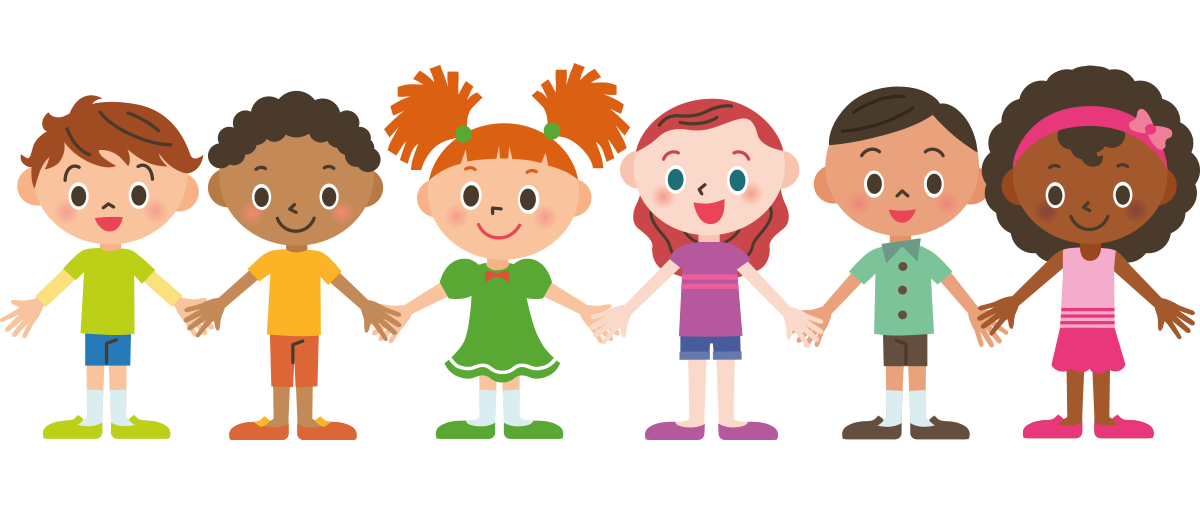 ORTAOKUL ÖĞRENCİ
SUNUMU
Zaman Yönetimi
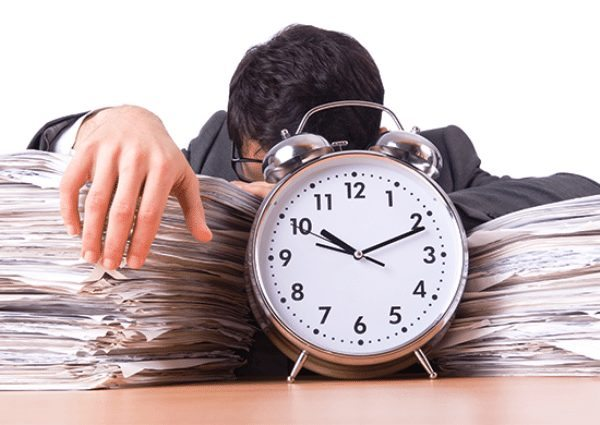 Zamanı İyi Kullanabilme Ve Başarı
İKİ İNSAN ARASINDAKİ TEK FARK, SAHİP OLDUKLARI ZAMAN DEĞİL, BUNU NASIL KULLANDIKLARIDIR!
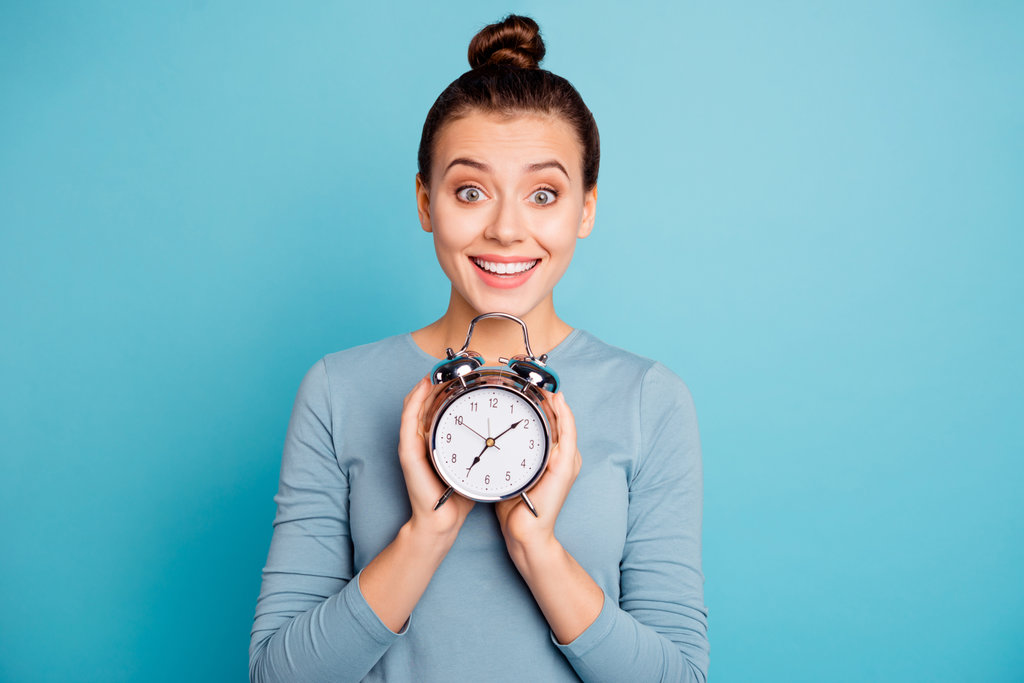 Zaman Yönetimi
Zamanı İyi Kullanabilme Ve Başarı
Başarı Şans Değildir!
ŞANS, DOĞRU  ZAMANDA DOĞRU AÇIDA DURMAKTIR!

PEK ÇOK İNSANIN, DİĞERLERİNİN BOŞA HARCADIĞI 
     ZAMANI KULLANARAK ÖNE  GEÇTİĞİNİ GÖRDÜM
							HENRY FORD
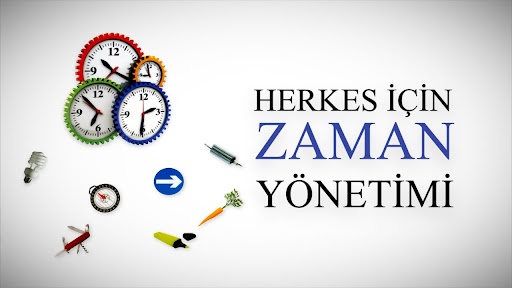 Zamanı İyi Kullanabilme Ve Başarı
Başarı Şans Değildir!
HER İNSANIN KENDİ POTANSİYELİNE GÖRE
     GERÇEKLEŞTİREBİLECEĞİ MUTLAKA BİRŞEYLER 
     VARDIR!
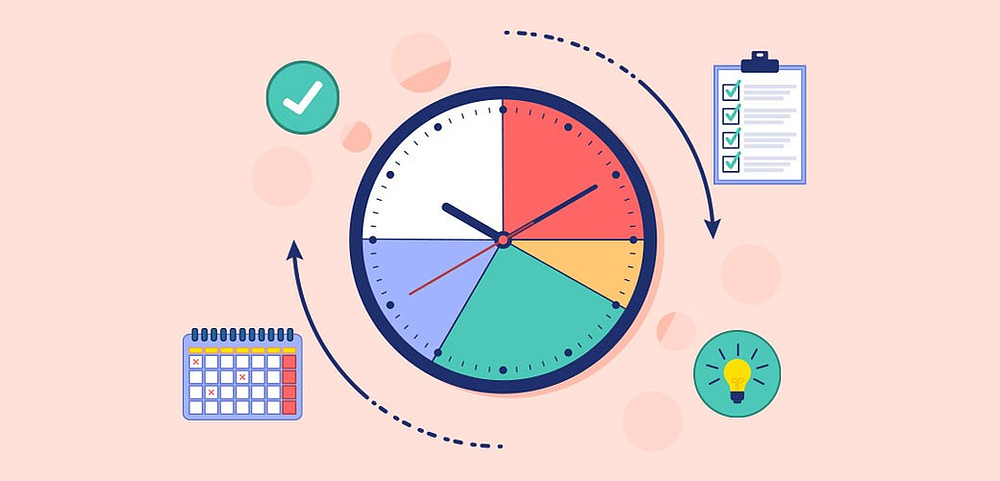 Zaman Yönetimi
Zamanı İyi Kullanabilme Ve Başarı
Başarı Şans Değildir!
Zaman Yönetimi
Zamanı İyi Kullanabilme Ve Başarı
Başarının Dört Basamağı...
Ne istediğini bilmek
Harekete geçmek
Yaptıklarınızın sonuçlarını fark etmeyi öğrenmek
Peşinde olduğunuz sonuçları alana kadar davranışlarınızı 
     değiştirmeye hazır olmak
Zamanı İyi Kullanabilme Ve Başarı
Başarının Dört Basamağı...
BİR SEÇENEĞE SAHİP OLMAK HİÇ SEÇENEĞE SAHİP OLMAMAK DEMEKTİR.
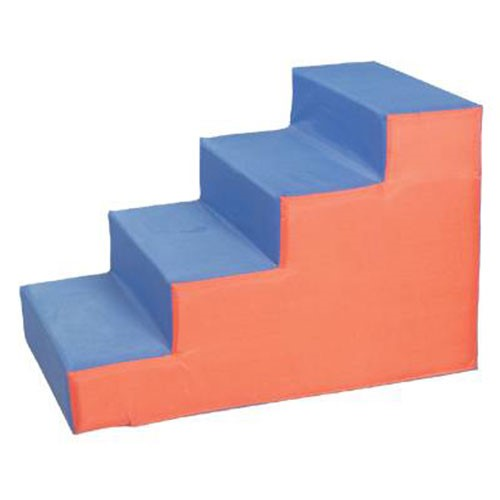 İKİ SEÇENEĞE SAHİP OLMAK İKİLEM YARATIR.
ÜÇ VE DAHA FAZLA SEÇENEĞİN OLMASI İSE AMACINIZA ULAŞMAK İÇİN EN İYİ YOLU SEÇME ÖZGÜRLÜĞÜNÜ GETİRİR.
Zaman Yönetimi
Zamanı İyi Kullanabilme Ve Başarı
Değişmeye İstekli Olun!...
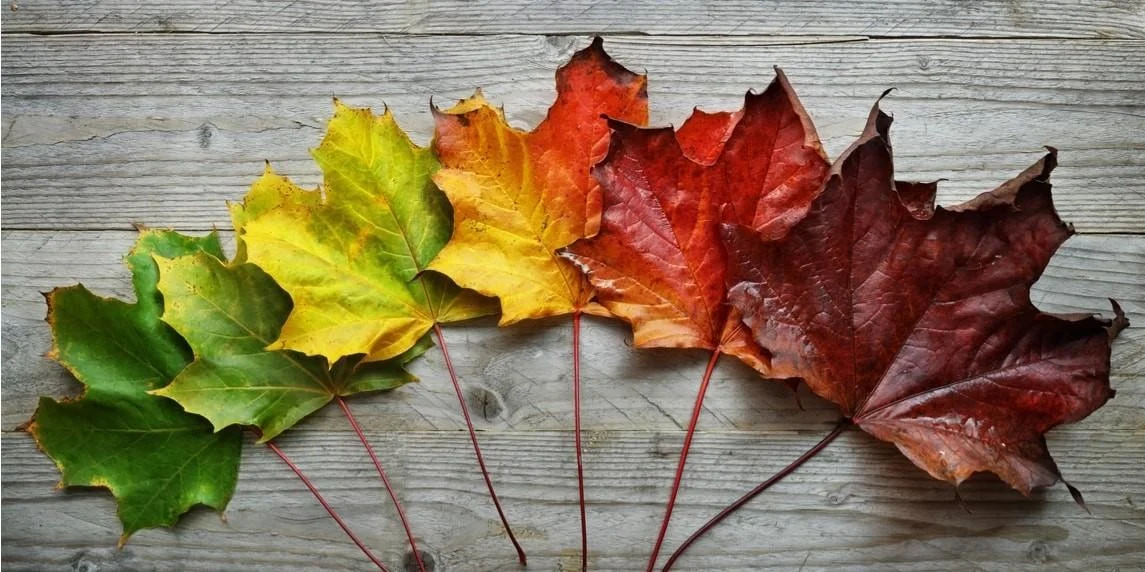 DEĞİŞMEYE İSTEKLİ OLUN !
EĞER HER ZAMAN YAPTIĞINIZ ŞEYLERİ YAPMAYA DEVAM EDERSENİZ ELDE ETTİĞİNİZ SONUÇLARDAN BAŞKA BİR SONUÇ ELDE EDEMEZSİNİZ.
İNSANIN KENDİNİ DEĞİŞTİRMESİ , BAŞKA İNSANLARI DEĞİŞTİRMESİN-DEN DAHA KOLAYDIR.
Zaman Yönetimi
Zamanı İyi Kullanabilme Ve Başarı
Değişmeye İstekli Olun!...
Olaylar iyi ya da kötü değildir. Her şey “bir  durumdan” ibarettir. 
Başarısızlık duygusu ve onun yarattığı kendini küçük görme, davranışla-rınızı olumsuz yönde etkiler.
Başarısızlık kavramı haritanızdan silindiğinde tüm yeni olasılık kapıları önünüze açılacaktır.
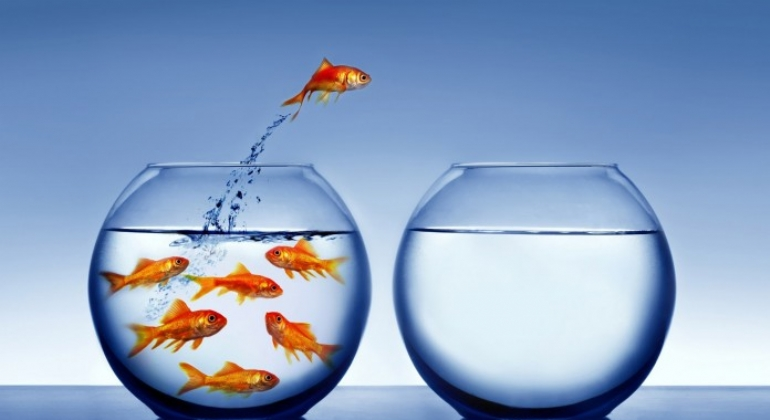 Zaman Yönetimi
Zamanı İyi Kullanabilme Ve Başarı
Karar Verme Zamanı...
Şu anda ne iseniz bu, geçmişteki bir zamanda verdiğiniz ya da vermediğiniz kararların sonucudur.
Şimdiki kararlarınız da on yıl sonra hangi noktada olacağınızı belirleyecektir.
Bir şey yapmazsanız hiç bir şey elde edemezsiniz!
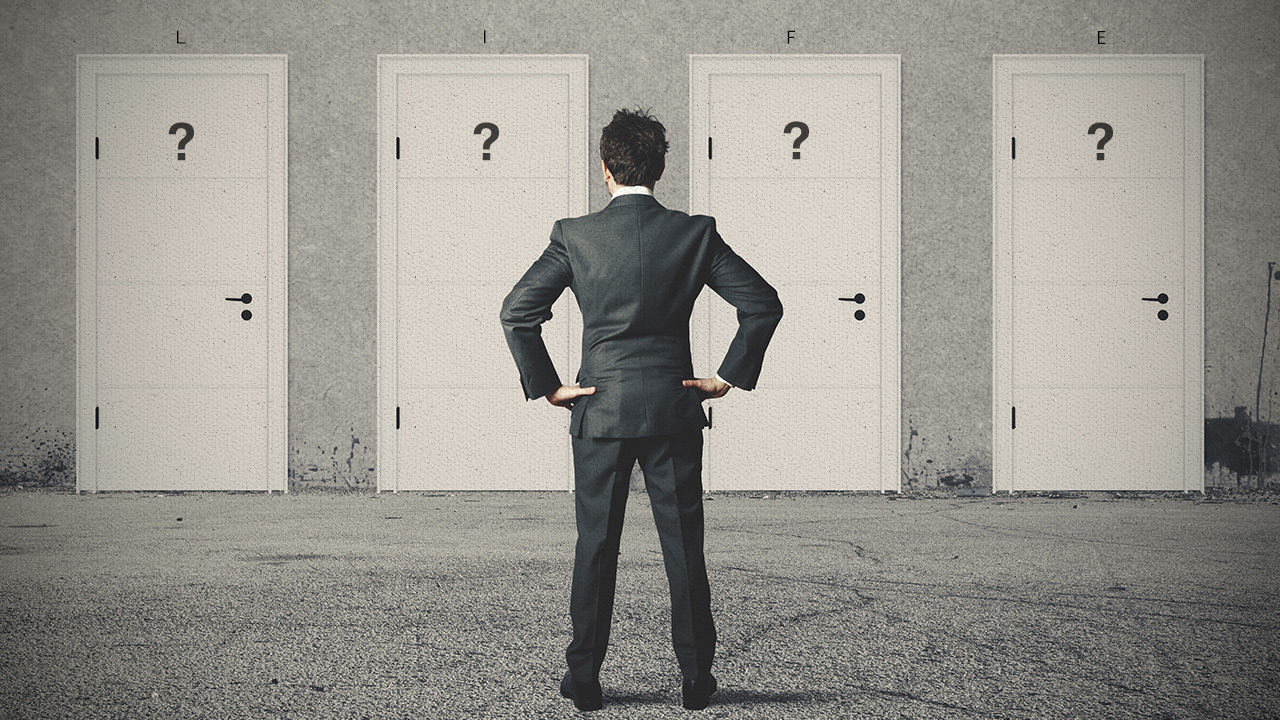 Zaman Yönetimi
Zamanı İyi Kullanabilme Ve Başarı
Hedef Belirlemek...

BAŞARININ İLK BASAMAĞI NE İSTEDİĞİNİZİ( NEYE SAHİP OLMAK İSTEDİĞİNİZİ YA DA NEYİ ELDE ETMEK İSTEDİĞİNİZİ) BİLMEKTİR.
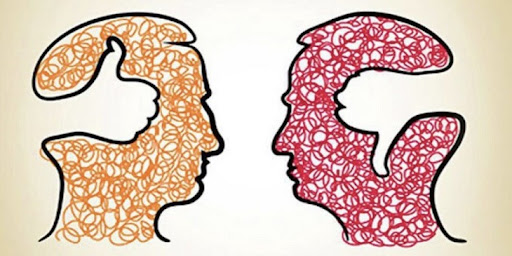 Zaman Yönetimi
Zamanı İyi Kullanabilme Ve Başarı
Hedeflerinize Ulaşmayı Sağlayacak Olanaklara Sahip Misiniz?...

YAPMANIZ GEREKEN TEK ŞEY POTANSİYELİNİZİ DEĞERİNİN ALTINDA GÖRMEDEN, GERÇEKÇİ OLMANIZDIR.
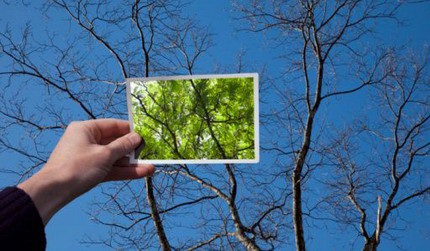 Zaman Yönetimi
Zamanı İyi Kullanabilme Ve Başarı
Başarının Önündeki Engeller...
Yanlış  arkadaşlar
Zorlamak
Mükemmel olmak
Başkalarını memnun etmeye çalışmak
Acele  etmek
Güçlü görünmek
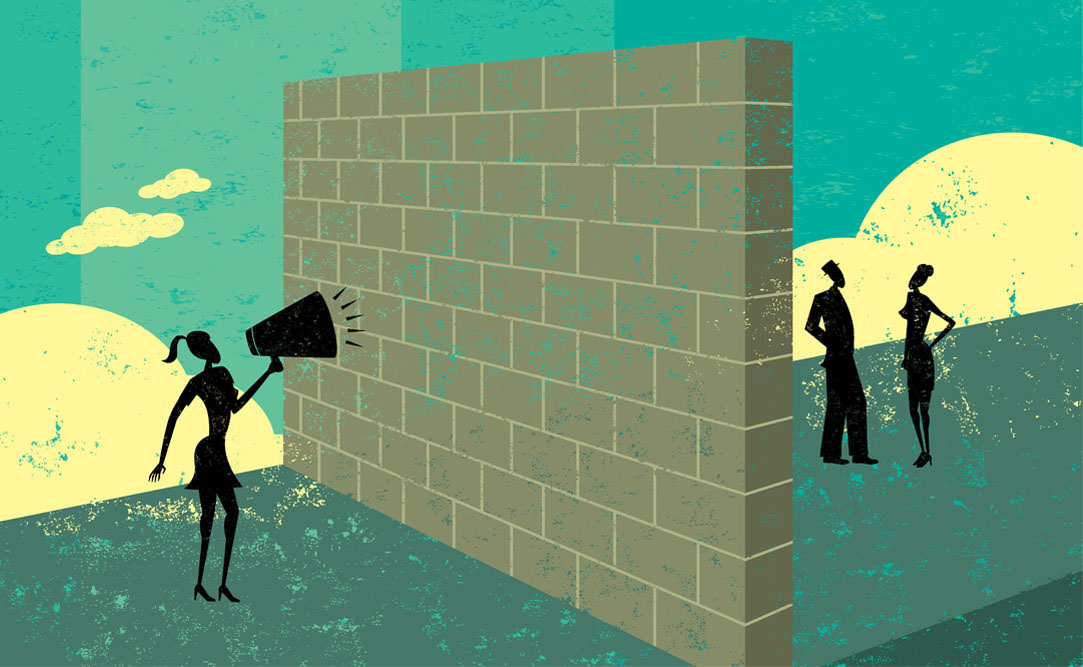 Zaman Yönetimi
ÖZETLE ZAMAN YÖNETİMİ…
Başarıya Giden Yolda “Zaman Yönetimi”
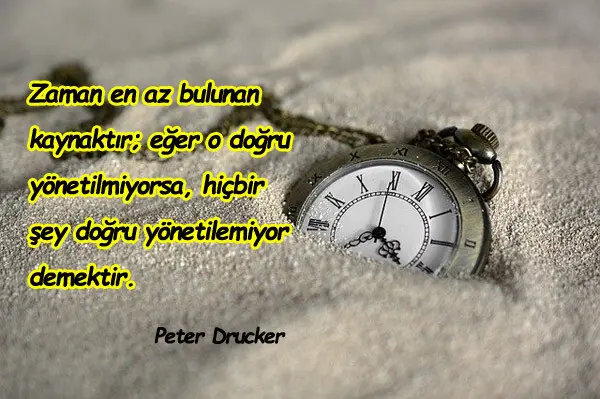 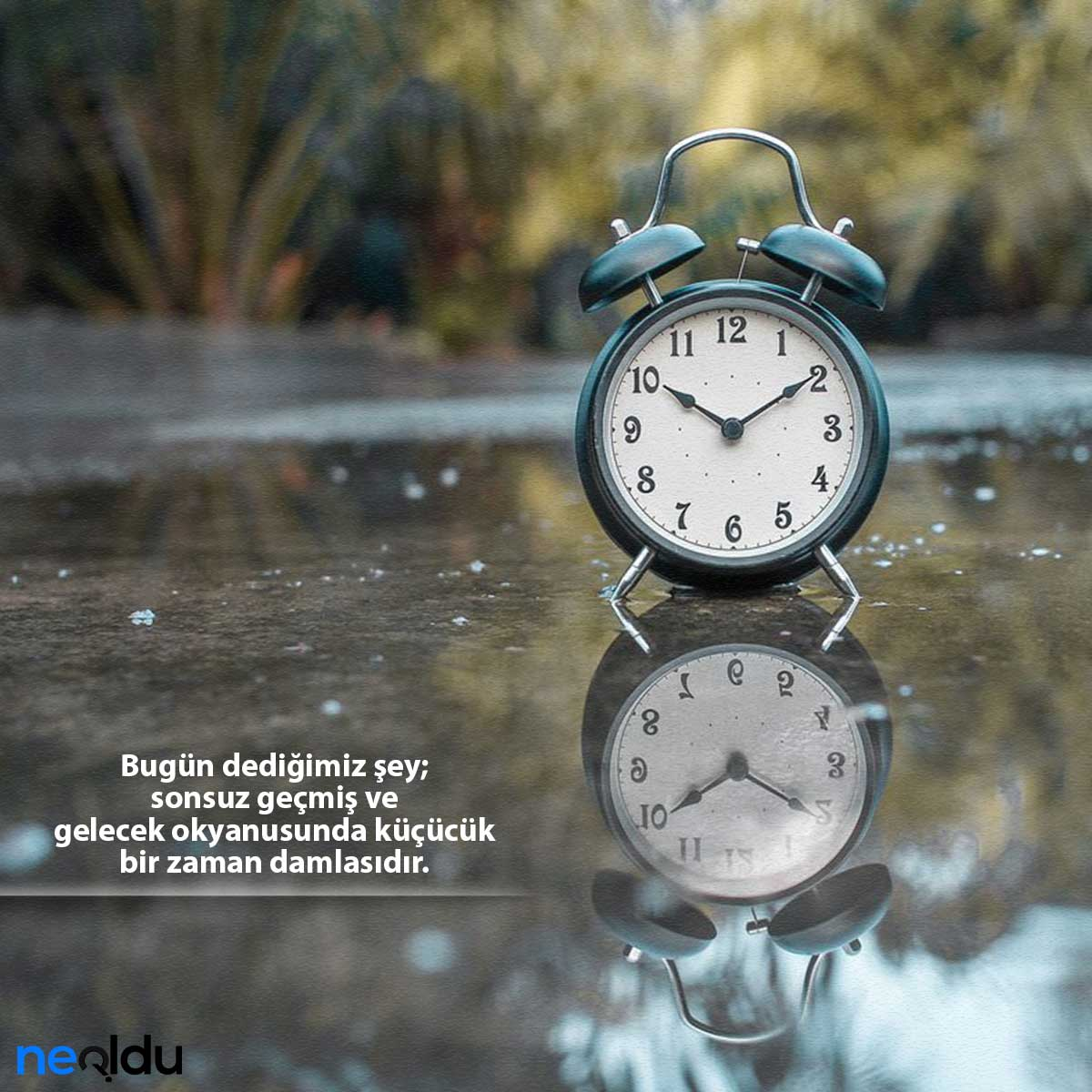 Zaman Yönetimi
DİNLEDİĞİNİZ İÇİN TEŞEKKÜRLER…
ADANA İL MİLLİ EĞİTİM MÜDÜRLÜĞÜ
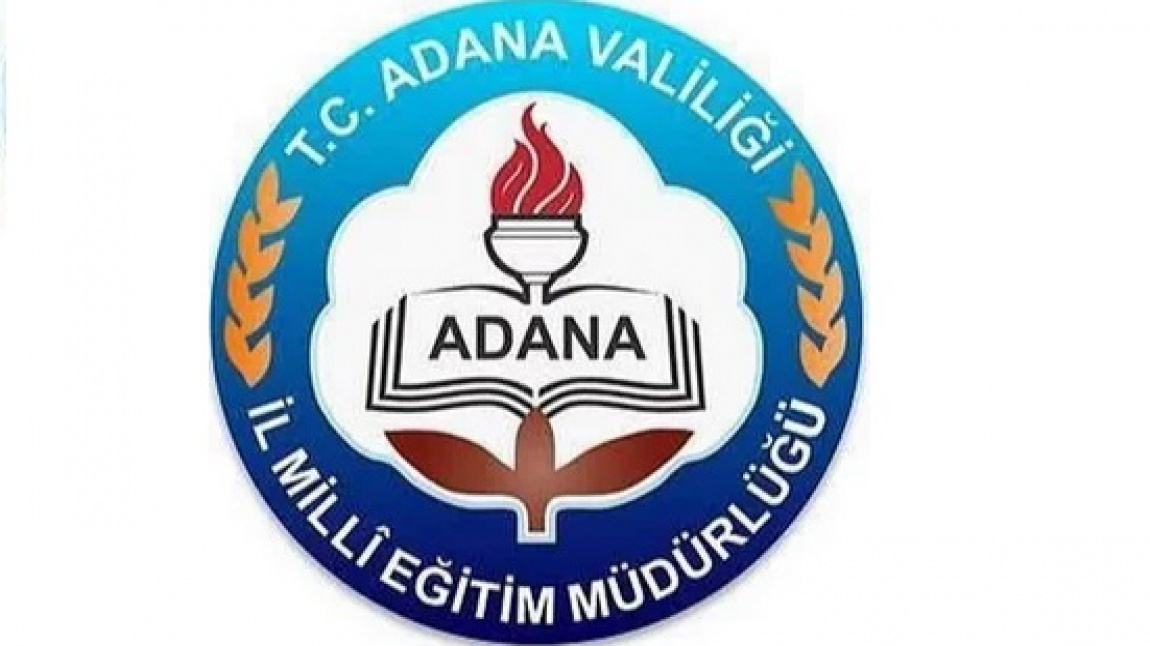 Zaman Yönetimi